TRƯỜNG THPT…….
BÀI 18. LỰC MA SÁT
MỤC TIÊU BÀI HỌC
1. Kiến thức
- Nêu được những đặc điểm của lực ma sát (trượt, nghỉ, lăn)
- Viết được công thức của lực ma sát trượt.
Nêu được một số cách làm giảm hoặc tăng ma sát
2. Năng lực 
	a. Năng lực được hình thành chung:
- Năng lực giải quyết vấn đề. Năng lực thực nghiệm. Năng lực dự đoán, suy luận lí thuyết, thiết kế và thực hiện theo phương án thí nghiệm kiểm chứng giả thuyết, dự đoán, phân tích, xử lí số liệu và khái quát rút ra kết luận khoa học. Năng lực đánh giá kết quả và giải quyết vân đề
MỤC TIÊU BÀI HỌC
2. Năng lực 
	a. Năng lực được hình thành chung:
b. Năng lực chuyên biệt môn vật lý: 
		- Năng lực kiến thức vật lí.
		- Năng lực phương pháp thực nghiệm 
		- Năng lực trao đổi thông tin 
		- Năng  lực cá nhân của HS
MỤC TIÊU BÀI HỌC
3. Phẩm chất
	Phẩm chất: Giúp học sinh rèn luyện bản thân phát triển các phẩm chất tốt đẹp: yêu nước, nhân ái, chăm chỉ, trung thực, trách nhiệm.
NỘI DUNG BÀI HỌC
I. MA SÁT NGHỈ
II. MA SÁT TRƯỢT
III. BÀI TẬP THÍ DỤ
IV. LỰC MA SÁT TRONG ĐỜI SỐNG
I. MA SÁT NGHỈ
Trọng lực P và phản lực N cân bằng nên triệt tiêu lẫn nhau => vật không chuyển động
Dưới tác dụng lực F vật không chuyển động suy ra có 1 lực cân bằng với lực F, đó là lực ma sát nghỉ.
Fmsn = F
Khi F  Fo vật bắt đầu chuyển động thì ma sát nghỉ sẽ mất đi và Fo gọi là lực ma sát nghỉ cực đại.
Câu hỏi
Câu 1:
Điều nào sau đây không đúng khi nói về lực ma sát nghỉ?
	a. Lực ma sát nghỉ luôn xuất hiện ở mặt tiếp xúc giữa hai vật
	b. Lực ma sát nghỉ giữ cho các điểm tiếp xúc của vật không trượt trên bề mặt.
	c. Một vật có thể đứng yên trên bề mặt phẳng nghiêng mà không cần đến lực ma sát nghỉ.
	d. Một vật có thể đứng yên trên bề mặt phẳng nghang mà không cần đến lực ma sát nghỉ.
Câu hỏi
Câu 2:
Các tình huống sau đây, tình huống nào liên quan đến ma sát nghỉ?
	a. Xoa hai bàn tay vào nhau.
	b. Đặt vali trên bang chuyền của sân bay.
	c. Một người đứng yên trên một thang cuốn đang hoạt động.
	d. Một người đứng yên trên một thang máy đang hoạt động.
Thảo luận
Quan sát hình 18.2 và thảo luận nhóm và trả lời.
Trả lời:
Hình 18.2a: Lực ma sát nghỉ đã ngăn không cho vật chuyển động.
Hình 18.2b: Chứng tỏ lực ma sát nghỉ có 1 giới hạn nhất định.
Hình 18.2c: Chứng tỏ ma sát trượt nhỏ hơn ma sát nghỉ cực đại.
II. MA SÁT TRƯỢT
1. Đặc điểm lực ma sát trượt
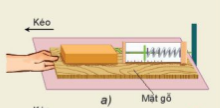 Thí nghiệm 1.
II. MA SÁT TRƯỢT
1. Đặc điểm lực ma sát trượt
Thí nghiệm 1.
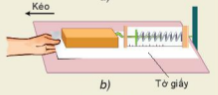 II. MA SÁT TRƯỢT
Thảo luận và phân tích các câu a; b;  Trang 74 SGK
II. MA SÁT TRƯỢT
Lực tác dụng lên khối gỗ gồm: Trọng lực P; Phản lực N; Lực ma sát trượt Fmst ; lực đàn hồi của lực kế.
Do vật trượt đều nên theo định luật I Newton thì lực ma sát trượt bằng lực đàn hồi ( bằng số chỉ lực kế)
b. mặt giấy; mặt gỗ
II. MA SÁT TRƯỢT
1. Đặc điểm lực ma sát trượt
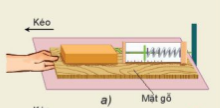 Thí nghiệm 2.
II. MA SÁT TRƯỢT
1. Đặc điểm lực ma sát trượt
Thí nghiệm 2.
Nhận xét: 
Lực ma sát trượt không phụ thuộc vào diện tích tiếp xúc
II. MA SÁT TRƯỢT
1. Đặc điểm lực ma sát trượt
Thí nghiệm 3.
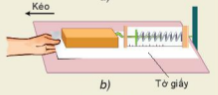 II. MA SÁT TRƯỢT
Thảo luận và phân tích:
a. Điều gì xảy ra dối với lực ma sát trượt khi tăng áp lực lên bề mặt tiếp xúc?
b. Vẽ đồ thị cho thấy sự thay đổi độ lớn của lực ma sát trượt khi tang dần dộ lớn của áp lực.
c. Nêu kết luận về những đặc điểm của lực ma sát trượt
II. MA SÁT TRƯỢT
Kết quả:
	a. Khi tăng áp lực lên bề mặt tiếp xúc thì độ lớn của lực ma sát trượt cũng tăng lên.
	b. Đồ thị: 




	c.  - phụ thuộc vào tình trạng của mặt tiếp xúc.
 	     - Tỉ lệ với áp lực lên bề mặt tiếp xúc
 	     - Không phụ vào diện tích tiếp xúc
Lực ma sát ( N)
3
2
1
Áp lực ( N)
O
10
15
5
II. MA SÁT TRƯỢT
2. Công thức của lực ma sát trượt
a) Hệ số ma sát trượt
Tỉ số giữa độ lớn của lực ma sát trượt Fmst và độ lớn  của áp lực N gọi là hệ số ma sát trượt. Kí hiệu: 
b) Công thức tính lực ma sát trượt
Fmst = .N
Trong đó:
	Fmst : Lực ma sát trượt ( N)
	N : Áp lực ( N)
	: Hệ số ma sát trượt
III. BÀI TẬP THÍ DỤ
Một kiện hàng khối lượng 200kg được kéo bằng một lực 120N trượt trên sàn là một mặt phẳng nằm ngang với gia tốc 0,4m/s2. Lấy g = 10m/s2
a. Xác định độ lớn của lực ma sát trượt?
b. Tìm hệ số ma sát trượt giữa kiện hàng và mặt sàn?
Giải:



Định luật II Newton: 
Trên mặt sàn: Fk – Fmst =m.a
	=> Fmst = Fk – ma = 120 – 200.0,4 = 40 N
Hệ số ma sát trượt: 
Do sàn nằm ngang nên N = P =m.g = 2000N
Suy ra:  = 0,02
Tóm tắt:
m = 200 kg
Fk = 120 N
a = 0,4 m/s2
g = 10 m/s2 
Fmst =?
 =?
IV. LỰC MA SÁT TRONG ĐỜI SỐNG
Hãy nêu vai trò của lực ma sát trong các tình huống sau:
Người di chuyển trên đường
Vận động viên thể dục dụng cụ xoa phấn vào long bàn tay trước khi nâng tạ
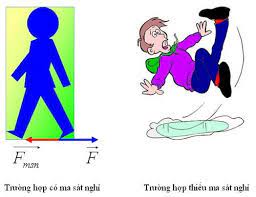 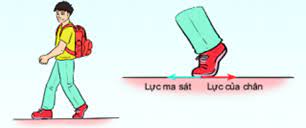 Trả lời: 
	a. Lực ma sát nghỉ giúp giữ bàn chân không bị trượt trên đường, nó đóng vai trò là lực phát động giúp người có thể di chuyển.
IV. LỰC MA SÁT TRONG ĐỜI SỐNG
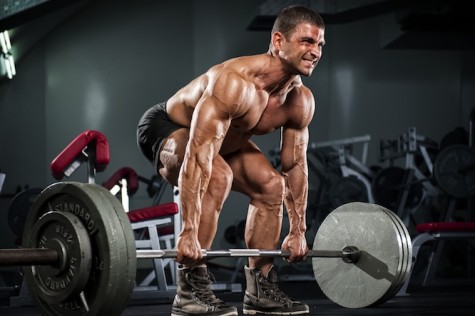 Hãy nêu vai trò của lực ma sát trong các tình huống sau:
Người di chuyển trên đường
Vận động viên thể dục dụng cụ xoa phấn vào long bàn tay trước khi nâng tạ
Trả lời: 
	b. Xoa phấn vào lòng bàn tay để giảm ma sát giữa tay và tạ, giúp tay của vận động viên linh hoạt khi thay đổi tư thế trong quá trình nâng tạ.
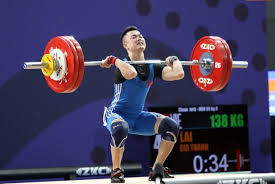 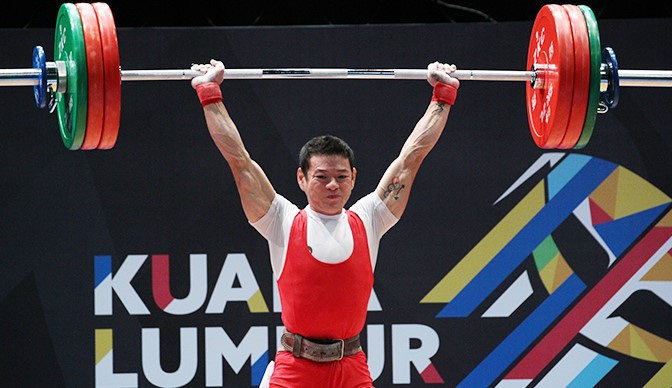